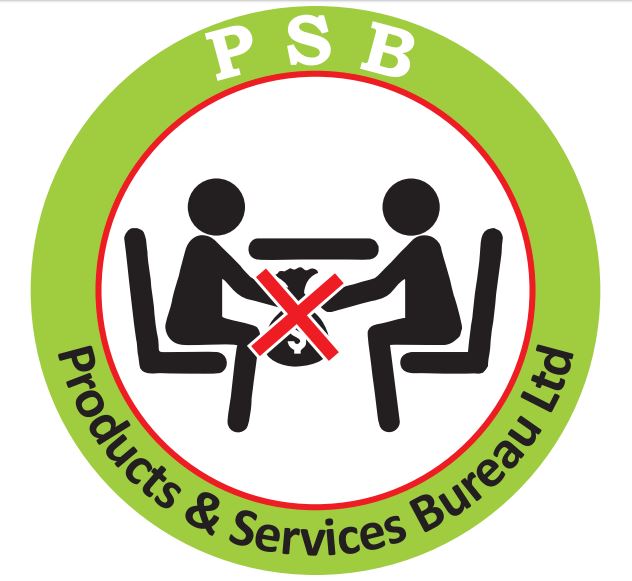 PRODUCTS & SERVICES BUREAU LTD
Death To Corruption & Equal Opportunities For All
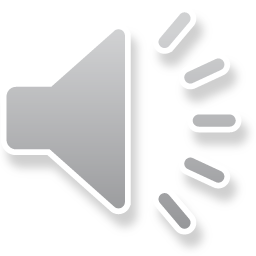 WARNING
Tenderite, Cvpul, Buypul, Svcpul, Meritenda and Integritrefu are patented software procedures and trademarks of Products & Services Bureau Ltd. All rights are reserved and any unauthorised copyright or use of the procedures or part thereof or republication is strictly prohibited.
?
Who Are We
Broker of:           Goods & Services
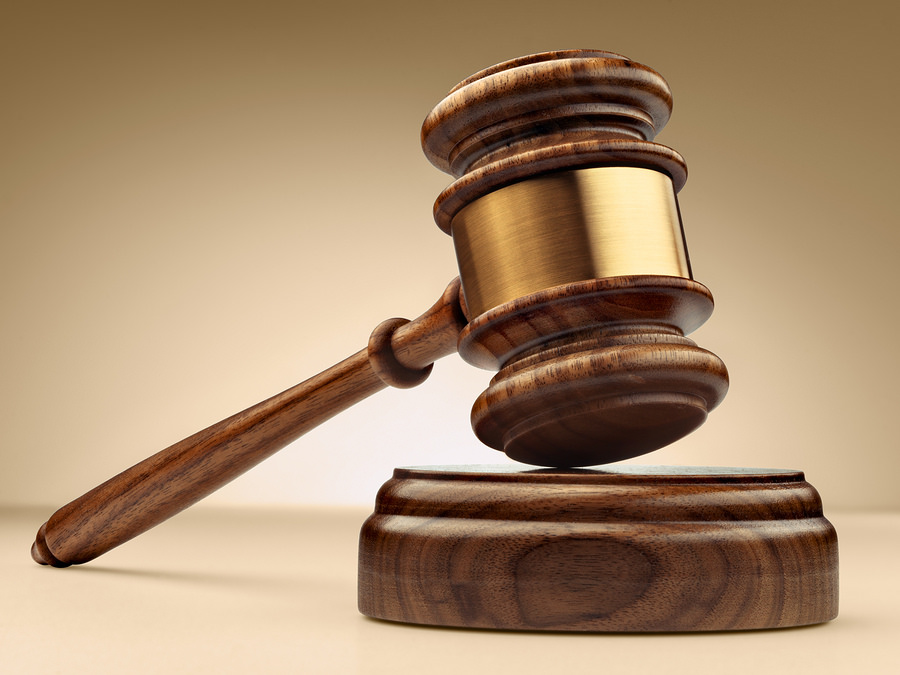 PSB is a broker of goods and services   with the primary objective of preventing occurrence of corrupt and fraudulent practices, and rendering a society of equal opportunities for all.
Mission
Goal
Strategy
Vision
To restore governance integrity through elimination of corrupt and fraudulent practices, and create an environment of equal opportunities for all at all levels of society within Malawi and the globe.
To eliminate corruption and promote equality in Malawi and across the globe.
To develop procedures and software applications that will eliminate corruption.
To be the most trusted broker of goods and services in Malawi and on the globe.
Our Core Values
05
Fairness
04
Equality
03
Transparency
Integrity
02
01
Accountability
What are our objectives?
01
To eliminate any potential corrupt practices by de-linking all the steps in the tendering  processes
02
To remove any bias or prejudice, and enforce fairness in the tendering and procurement processes
03
To enforce merit service strictly on first come first serve basis, and inculcate a culture of respecting legitimate queuing.
04
To create an environment of equal opportunities for all.
05
To maximize consumer benefits and drastically cut costs in the supply chain of institutions
06
To provide job/service seekers with fair access and exposure to prospective employers/service providers.
To provide all suppliers, contractors and service providers with equal access and exposure to prospective customers
07
What Drove Us Here?
Increasing levels of corruption in the country, and persistent dropping on the global corruption index

Selective application of justice on corruption cases

High probability of recurrence of corrupt and fraudulent practices manifested by increasing new reported cases

Absence of merit, fairness and sanity in most supply chains and job markets

Absence of equally accessible pools of suppliers, contractors, and service providers

Absence of smart and civilized culture of respecting orderly legitimate queues  

Existence of high sourcing or procurement costs for both individuals and institutions
Corruption overview in Malawi
Corruption is an act of bribery to dishonestly influence a commercial or legal decision in one’s favour, and/or to be accorded preferential treatment to jump an orderly legitimate queue.  

Present estimates indicate that about 30% of public funds are lost through corruption and fraud annually. 

 The following are some of the most common and fertile areas of corrupt practices:
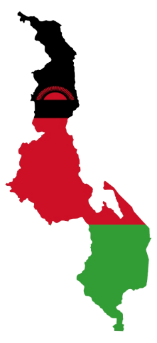 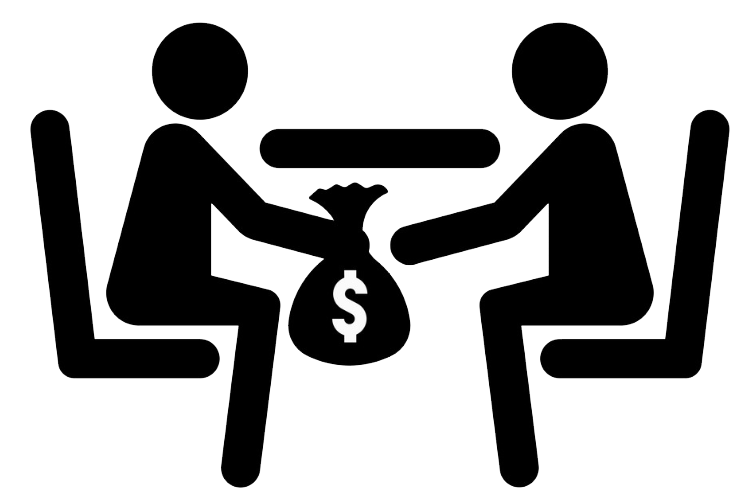 Tender Bidding  and Procurement


Regulation and Control


Public Service Providers


Fight On Corruption
1
2
3
4
02
01
Corrupt suppliers/contractors connive with decision makers or influential officers of a procuring entity to influence bid results in return for a share of the contract/purchase amount. Sometimes the carrot is dangled by the officers of the procuring entity as a condition for the business award to the contractor/supplier. In public institutions, controlling officers have in the past been further exerted with undue influence to accept bids and award contracts to businesses of the ruling elite to enable them finance the ruling party. Tribalism, regionalism, nepotism and ethnicity also play a major role in this area.
Corrupt individuals and institutions bribe tax collectors and law enforcing public officers to evade taxes/fees, and to avoid penalties when in contravention of the law.
03
Due to inefficiency in public service delivery, applicants for public services like immigration, electricity and water connections, houses and plots allocations, and motor vehicle licensing wait on the queue far too long for their patience.  This prompts some applicants to seek ways of jumping the queue by bribing allocation or responsible/licensing officers. Some public officers deliberately create panic situations to influence bribes from applicants.
Tender Bidding  and Procurement
01
04
There have been seemingly some effort in the fight against corruption through some framework by government and some stakeholders. Unfortunately there are a lot of gaps in the framework probably left deliberately and technically by policy makers most of whom benefit a great deal from the vice. 

The critical challenge is that the legal framework currently in force depends largely on the goodwill, integrity, interests and character of the top leadership to be effective. A change in Government could easily reverse a situation.
Regulation and Control
02
03
Public Service Providers
04
Fight On Corruption
04
Fight On Corruption
Option
PSB Products and Services
Svcpul ™
Tenderite ™
Tenderite is a digital platform used by institutions to source and
evaluate quotations and bids online in order to deter any occurrence
of corrupt and fraudulent practices, bias, unfairness or nepotism in
procurement of goods and services.
Svcpul is a mobile application for locating desired service providers within a given locality . Service providers and merchants register their services  and location to be easily located by customers using maps, telephone and email.
Svcpul™
Buypul ™
Tenderite ™
Our Products and Services
Cvpul ™
Buypul ™
Cvpul is an official online job market  where prospective employers and job seekers,  have an interface.
Buypul is a multivendor e-commerce site which allows merchants to display and sell goods online. Consumers also use it for window shopping and/or budgeting.
Cvpul ™
Meritenda  ™
Integritrefu ™
Integritrefu ™
Meritenda  ™
This is an annual meritenda /tenderite /smatq/cvpul compliance certificate awarded to an institution for operating using the applications
meritenda   is a set of de-linked steps in a tendering process to deter any occurrence of corruption, bias, prejudice or unfairness
Tenderite™
Tenderite is a digital platform used by institutions to source and evaluate quotations and bids online in order to deter any occurrence of corrupt and fraudulent practices, bias, unfairness or nepotism in procurement of goods and services.
No more waiting for a quotation
The challenges have been enormous:

No price benchmarks on the market
A lot of time spent in traffic queues sourcing quotations
A lot of money spent on fuel/transport sourcing quotations
Some members of staff conniving with suppliers/contractors
Where can I get  most competitive quotations?
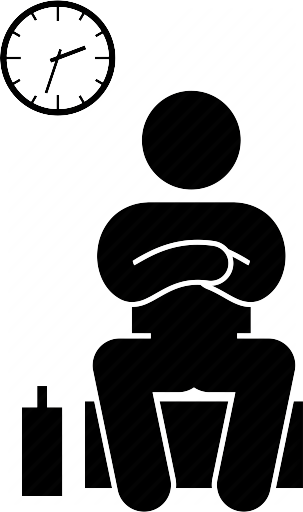 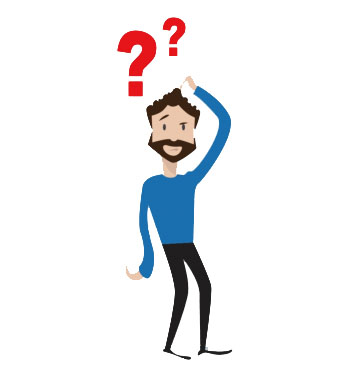 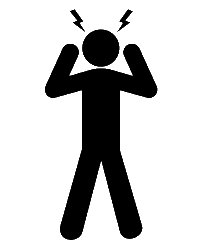 Tenderite™ Explained
Tenderite is a digital platform used by institutions to source and evaluate quotations and bids online in order to deter any occurrence of corrupt and fraudulent practices, bias, unfairness or nepotism in procurement of goods and services. ‘tenderite’ limits the human influence in the decision making of who to award a contract to.

Tenderite reduces the human influence in procurement decision making.

Both suppliers and customers must be registered on Tenderite.  A registered customer is able to request for   quotations of desired item/s, and receive  the quotations in their ascending order of prices.

On the quotations, suppliers/service providers are represented by PIN codes, not their names. 

The procuring individual/institution then evaluates and approves one quotation in the absence of supplier identification.  As the ‘award’ button is clicked, the supplier is identified, and the supplier instantly receives an email notification of the award. 

The successful supplier and the procuring entity  sign an agreement on delivery and payment terms. 

Meanwhile, all the other quotations are saved and suppliers remain unidentified for future use in case the successful bidder fails execution of the contract.

PSB may send an independent observer team to witness and certify delivery
Tenderite Options
Open Tendering
01
Open Tendering

All tenderite registered suppliers/service providers participate.

Prequalified List

Only prequalified suppliers/service providers receive ‘Request for Quotation’ email and SMS notifications from a procuring entity.


Virtual  Auction

Sellers / Merchants display their merchandise on Tenderite for online auctioning with datelines. Bidders are able to bid, view other bids and rebid several times until dateline. After dateline, no bid is accepted. The seller evaluates the bids and accepts the successful bid.
Prequalified List
02
Virtual  Auction
03
Regulation and Control
Regulation and Control
04
Fight On Corruption
Open Tendering Option Explained
All registered merchants/service providers upload their price lists on tenderite
Procuring entities request for quotations which are submitted by tenderite database while suppliers remain ignorant of the request.
Quotations are received in ascending order of prices
Suppliers are coded and not named, for objective and unbiased evaluation.
Quotations may be saved while suppliers remain coded
When a quotation is approved, the supplier is identified by the buyer, and simultaneously, the supplier receives an email notification of the purchase order.
Prequalification List Option Explained
Registered procuring entity prequalifies suppliers/service providers of a given category
Procuring entity posts ‘Request for Quotation’ on Tenderite and the prequalified suppliers/service providers receive email and SMS notifications.
‘Request for Quotation’ indicates latest date of submission
No one is able to view submitted quotations before the latest date of submission, and no supplier is able to submit a quotation after the set submission dateline 
After dateline, quotations are ready for evaluation and approval.
Approval Notification Options:
Approved
Approved subject to counter offer of MK…………
What are your Benefits?
01
Exponential money and time saving by the procuring entity
02
Improved profits
03
Prevention of corruption by collusion, bias, prejudice and unfairness
04
Ideal price benchmarks
05
Convenience
Tenderite
06
Restores and sustains institutional integrity
07
Offers equal opportunities
08
Flexibility for negotiation with the lowest evaluated bidder.
09
Price reduction and stabilization for consumers due to reduced supply chain costs.
Beware of Challenges
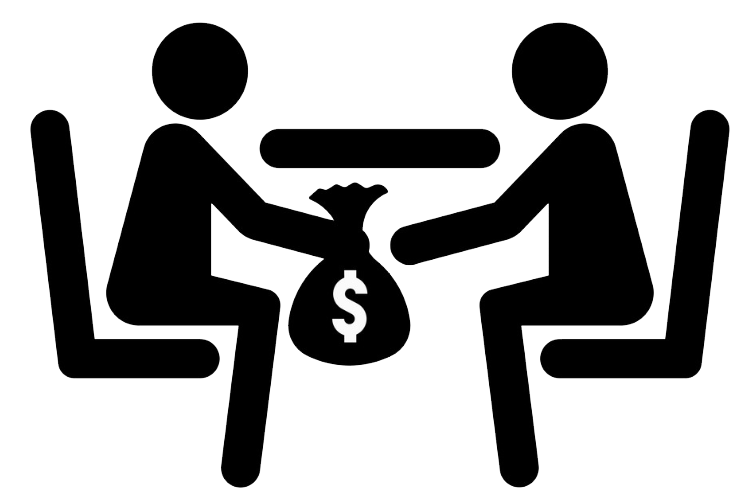 Resistance by some policy/decision makers who benefit from corruption

Resistance by some suppliers/ service providers who benefit from corruption
“Don’t blame the corrupt. They are normal. Just extinguish their opportunities”

 with
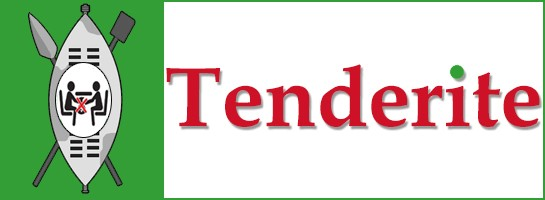 PSB
Thank You!
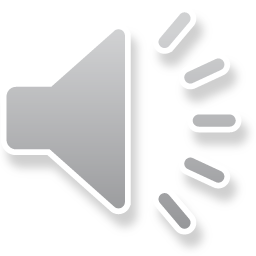